Маленькие
 герои 
большой войны
Авторы: Еремеева Варвара, Минкеева Виктория,
Широков Артем, Кириллов Максим
Прошло 75 лет с тех пор, как завершилась Великая Отечественная война. 75 лет наш народ живёт в мире, спокойствии и благополучии. Тяжёлой ценой досталась нам Победа над фашисткой Германией.
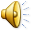 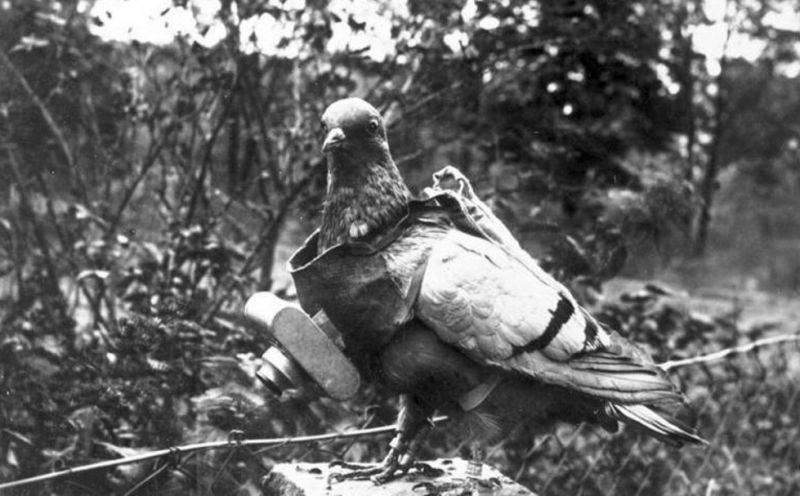 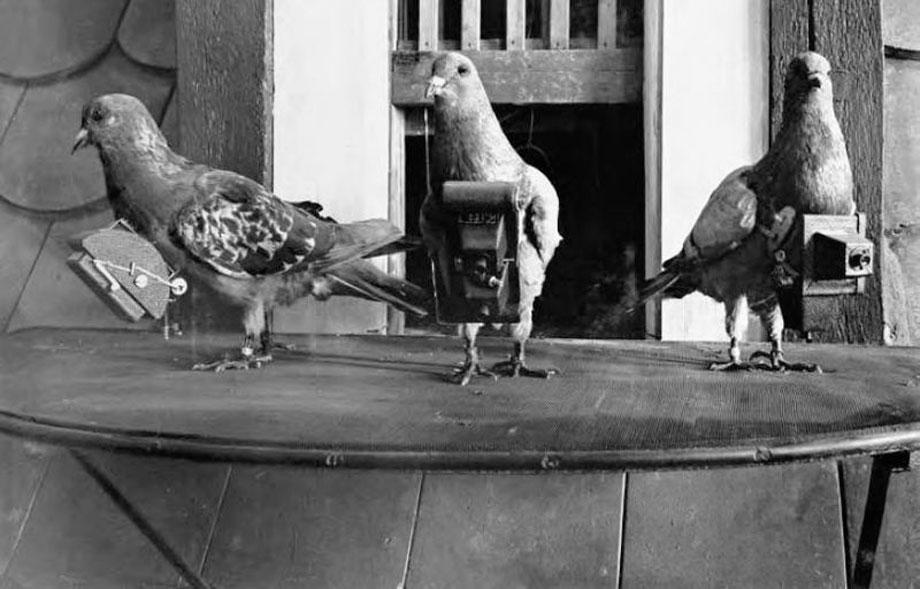 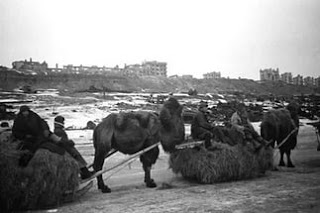 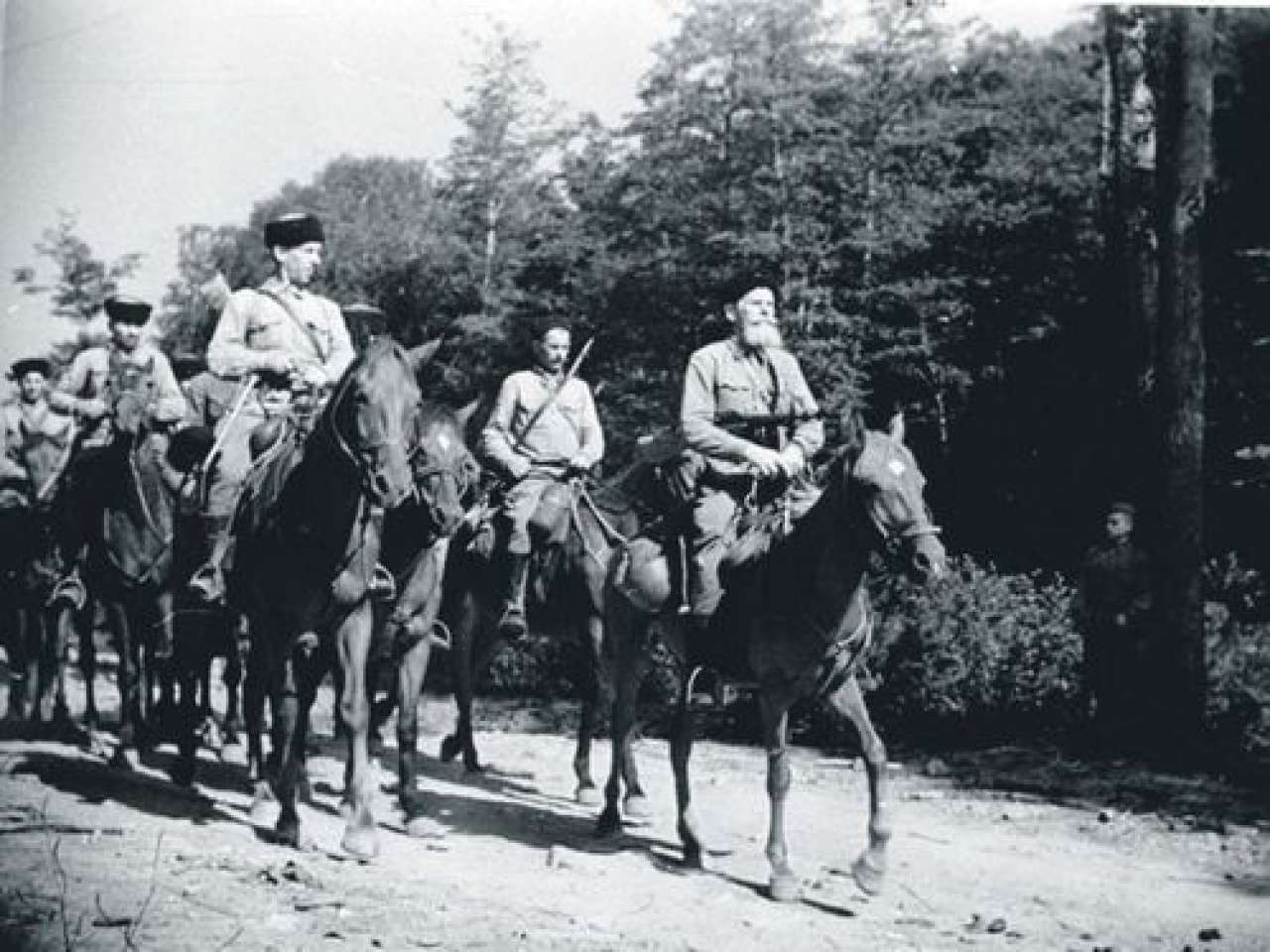 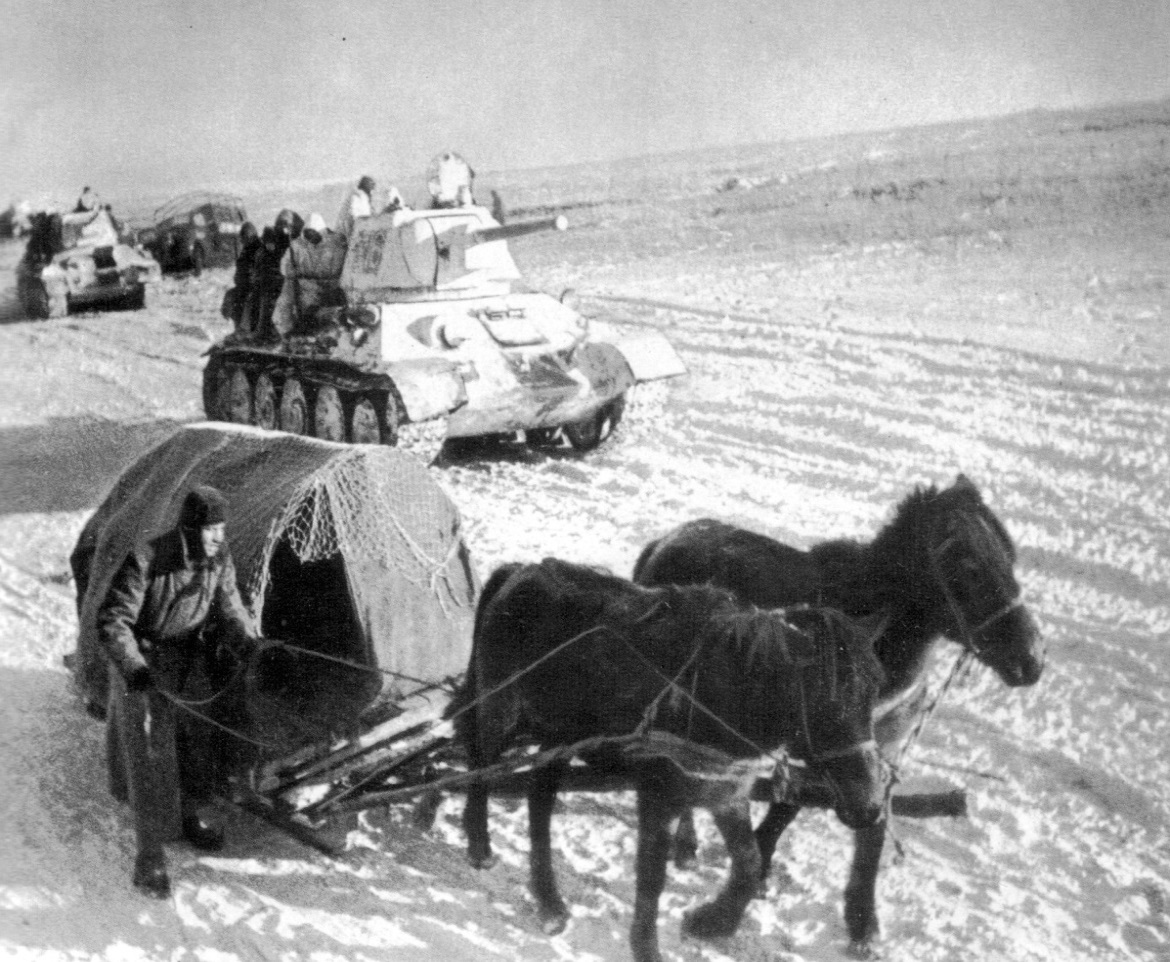 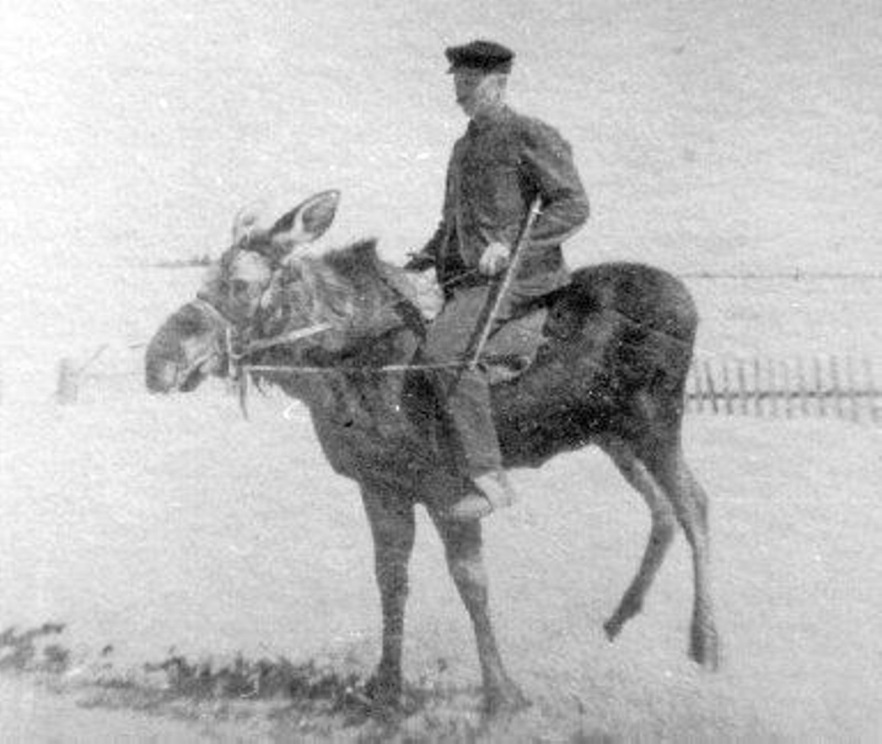 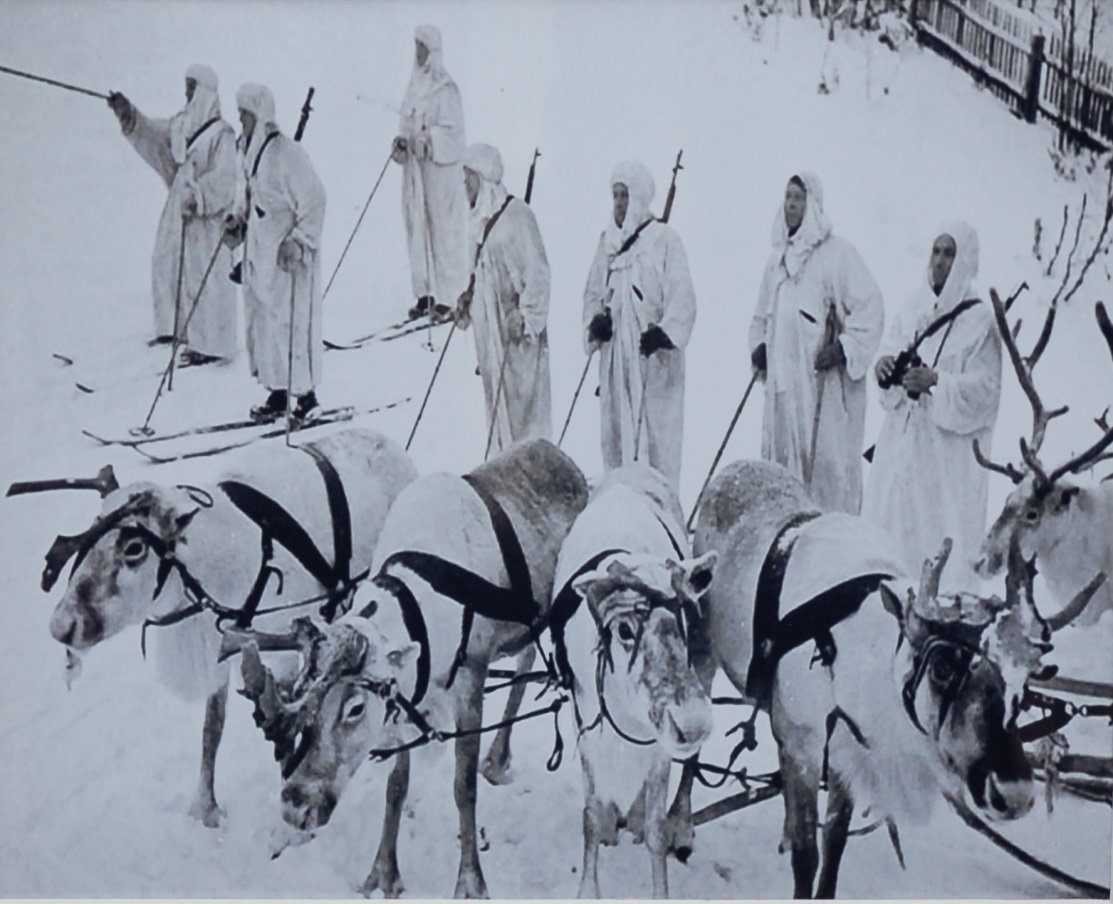 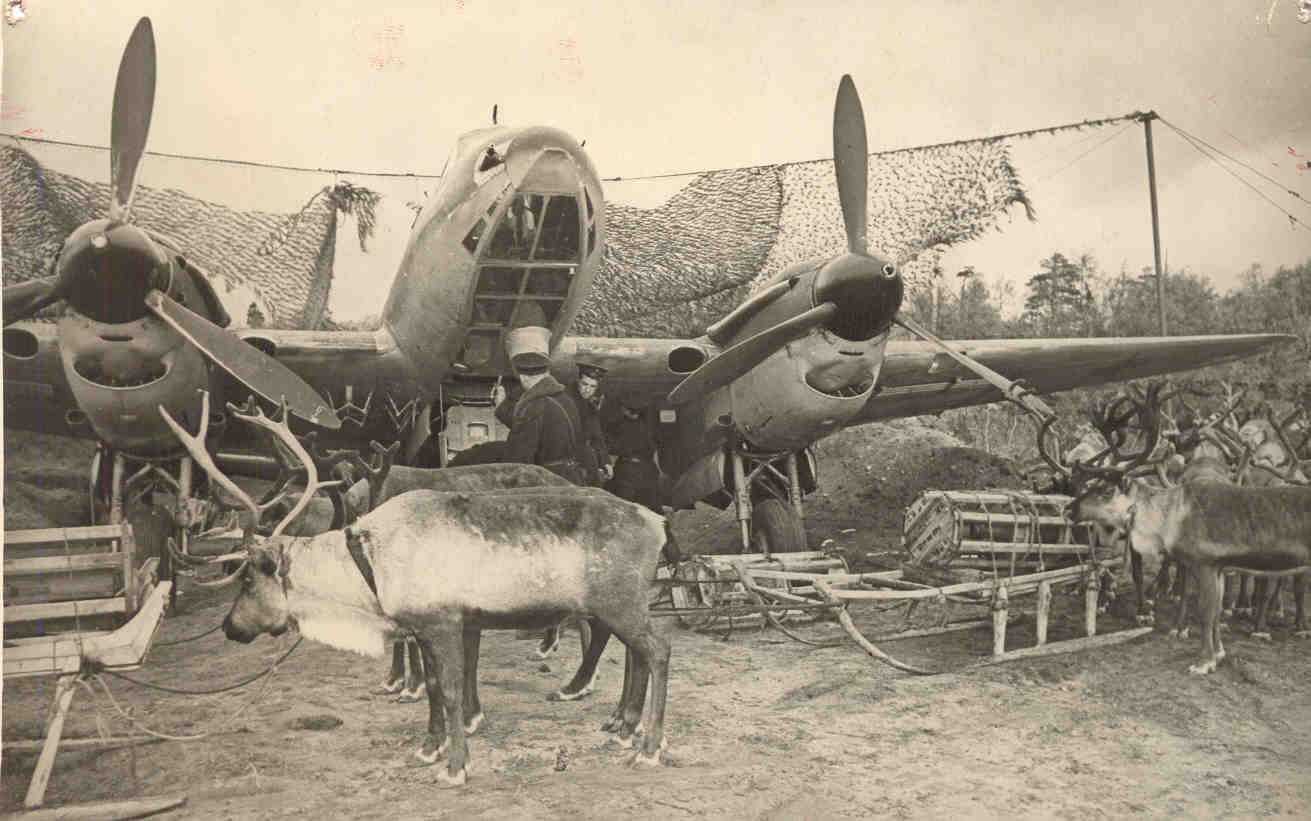 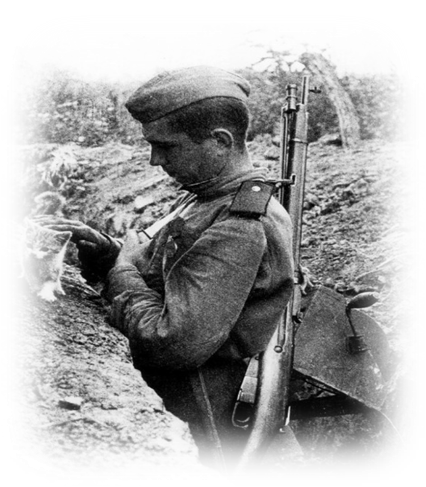 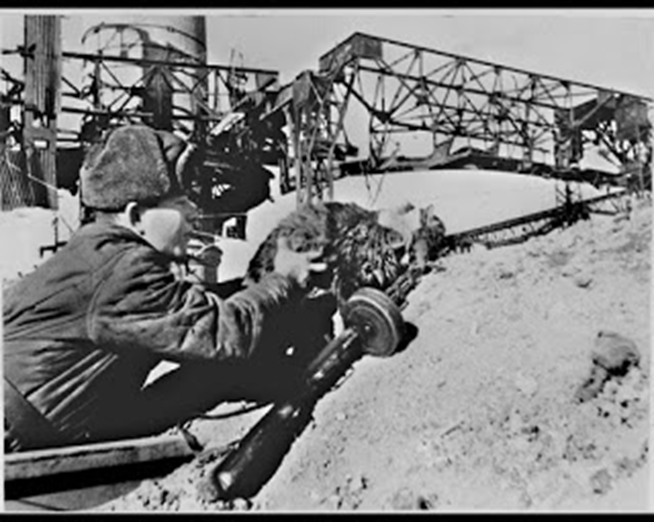 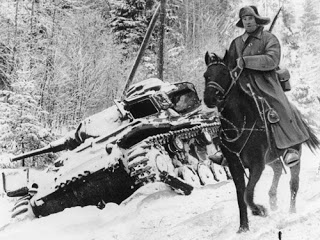 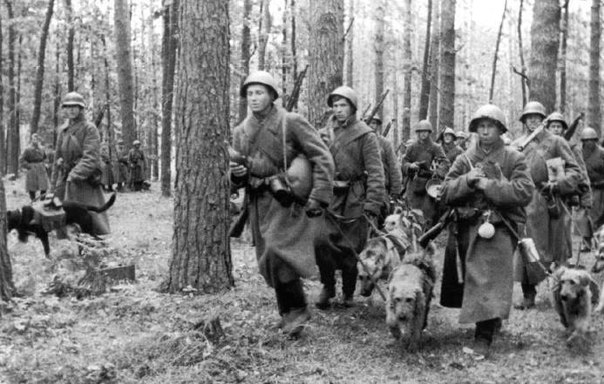 И собаки фронтовые,
Наши кони боевые
Все награду заслужили,
Что Россию защитили.
А верблюды Нижневолжья
До Берлина ведь дошли,
Славу нашу боевую 
Умножали как могли.
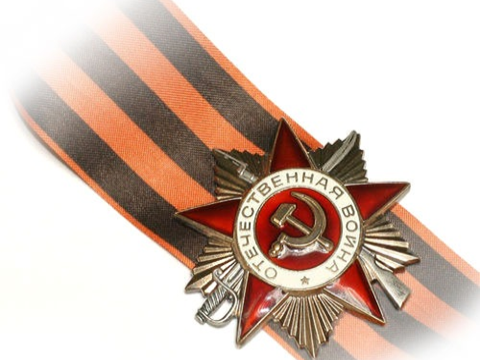 Астрахань моя родная,
В полосе прифронтовой.
Над тобою не летали
Вражьи силы…
Но с лихвой
Ты хватила испытаний,
Похоронок и калек.
И представить даже трудно
Что же вынес человек.
А с фашистами сражались
Братья меньшие - друзья.
 Сталинград мы отстояли
 Как единая семья.
Романцова Т.В.
Актуальность нашей  работы заключается в том, что проект посвящен подвигу животных во время Великой Отечественной войны, о необычных - мохнатых, хвостатых и двугорбых защитниках Сталинграда.
      Гипотеза: животные – наши верные и преданные друзья! Они  внесли значительный вклад в борьбе с фашизмом, и люди должны об этом помнить.
      Проблема: Каких животных использовали на войне? Что делали они во время войны? Помогали ли они людям? Почему люди воздвигли памятники животным?
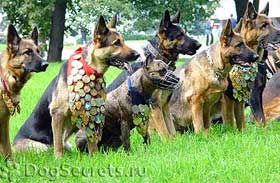 Цель проекта:  формирование представлений о вкладе животных в достижение победы советского народа над фашистскими захватчиками во время Сталинградской битвы; узнать, какие животные, чем помогали людям на войне. 
      Задачи проекта: 
-Изучить материалы о «службе» животных на войне и в тылу. 
--Оформить  альбом «Животные во время войны»
-На основе анализа полученной информации  привлечь  внимание к проблеме бездомных животных.
Методы исследования: 
   -сбор информации; 
   - изучение литературы; 
   -анализ; обобщение.
Объект исследования: животные «сражавшиеся» за Родину
Предмет исследования: вклад животных в приближении Победы в Великой Отечественной войне
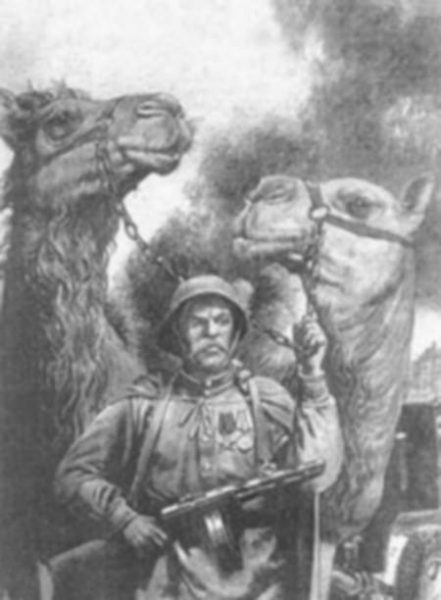 Гитлеровские войска стремились выйти к Волге, взять Сталинград и Астрахань. Фронт все ближе и ближе приближался к Астрахани.    Летом 1942 г. фашистское командование развернуло генеральное наступление на Сталинград. Началась великая Сталинградская битва. В рядах героических сталинградцев сражались и наши астраханцы, которые вместе с ними выдержали всю тяжесть обороны.
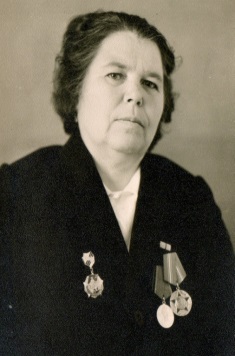 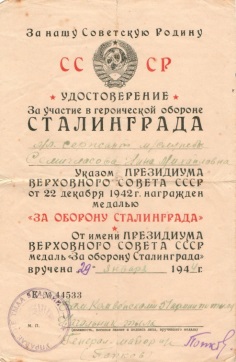 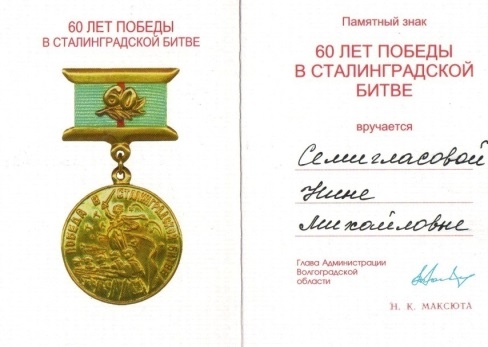 Семигласова  Нина  Михайловна
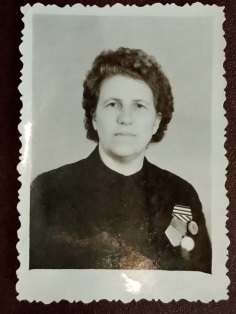 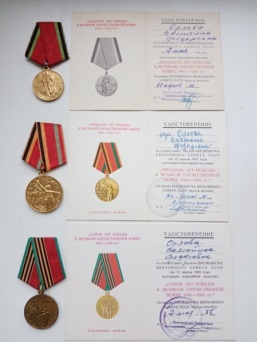 Орлова Валентина Федоровна
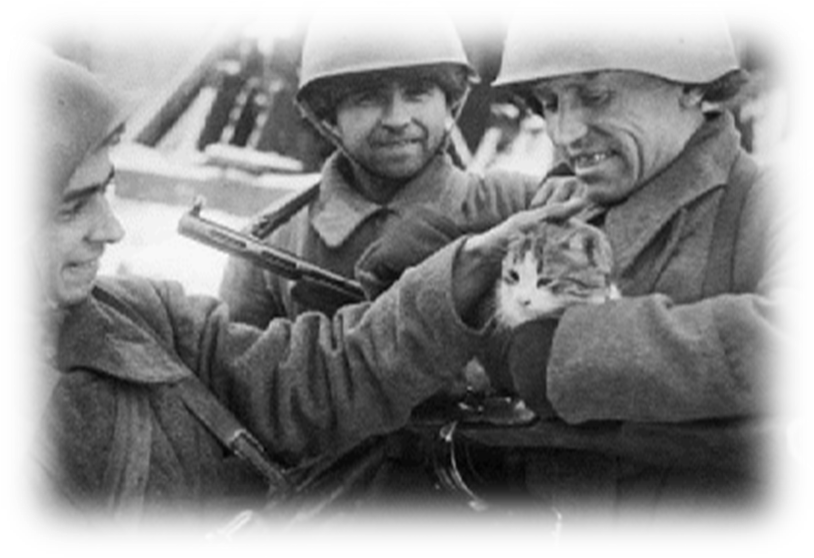 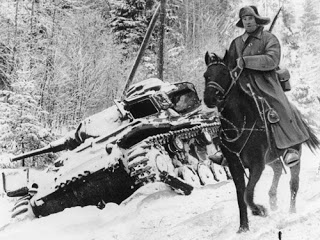 Здесь раньше вставала земля на дыбы, А нынче гранитные плиты. Здесь ни одной персональной судьбы, Все судьбы в единую слиты!
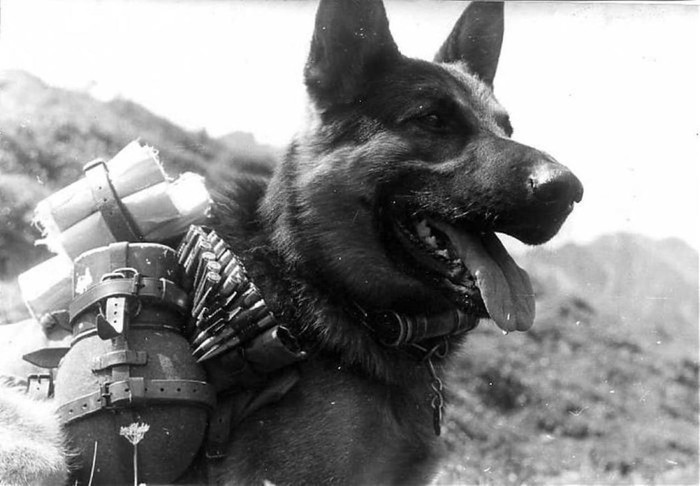 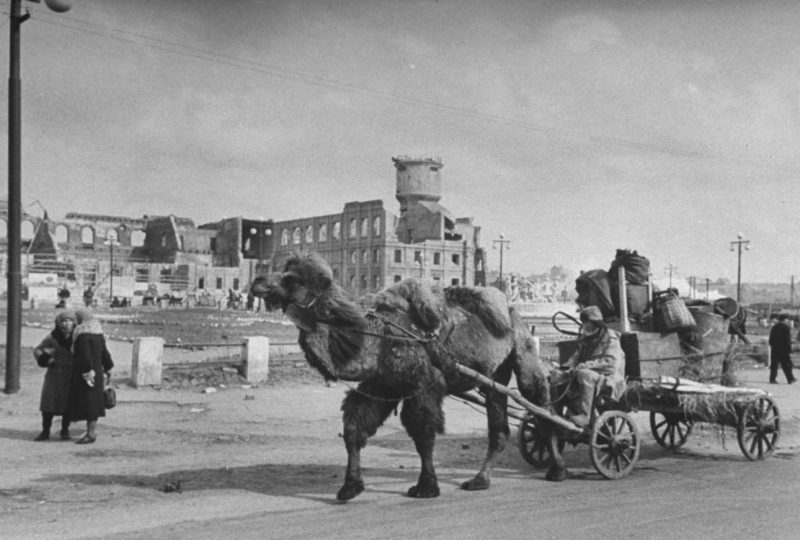 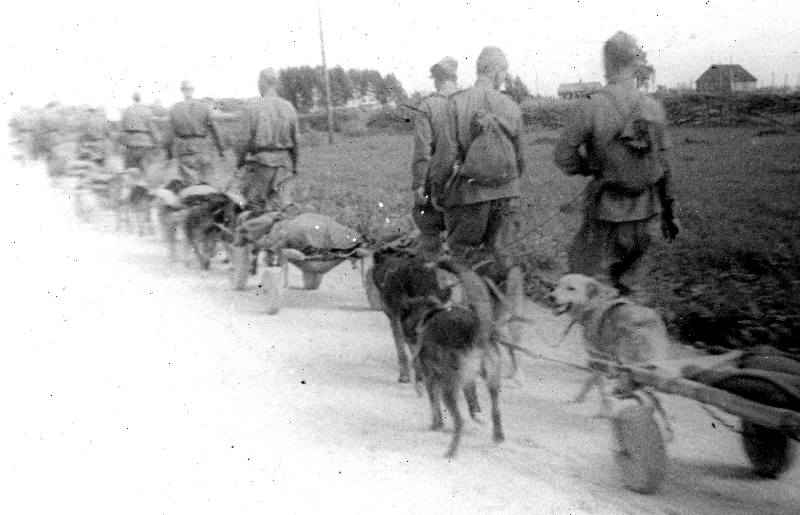 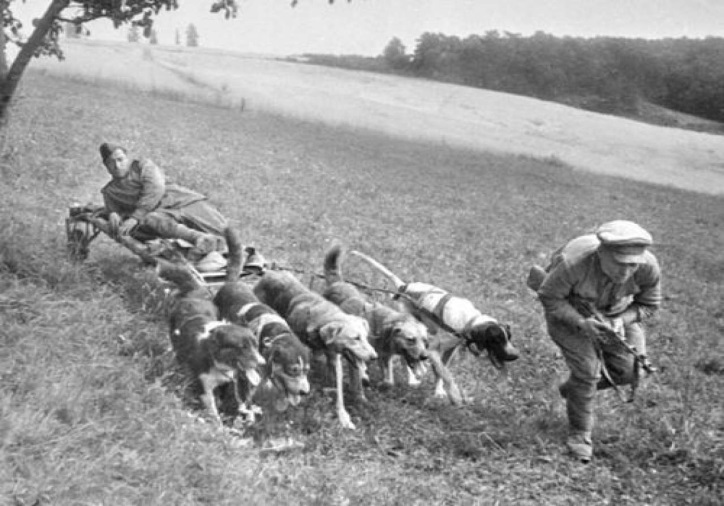 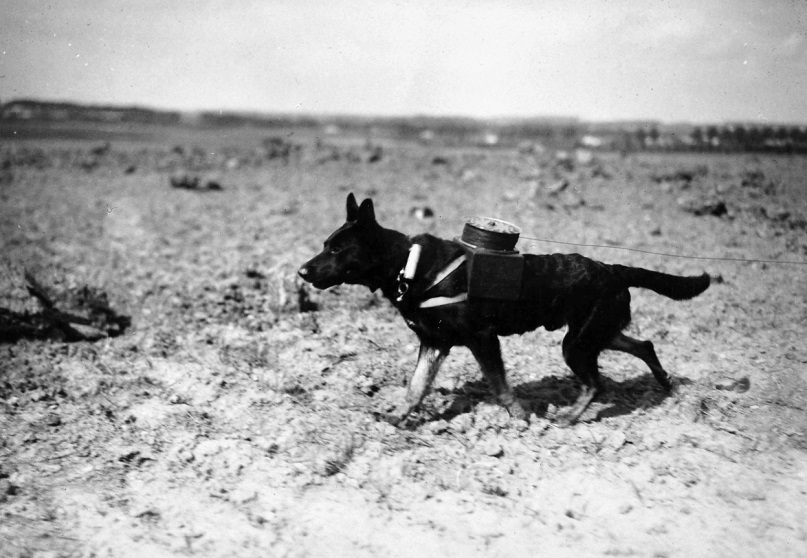 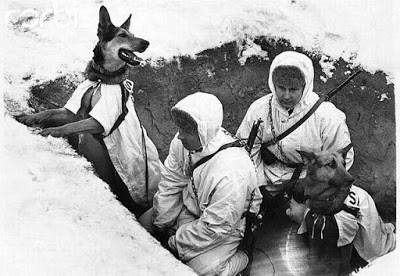 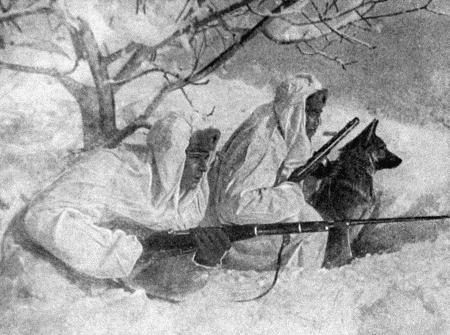 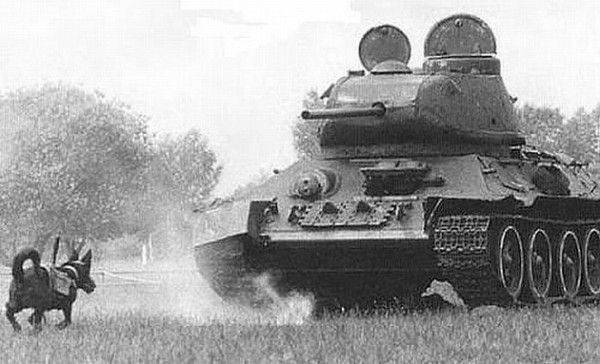 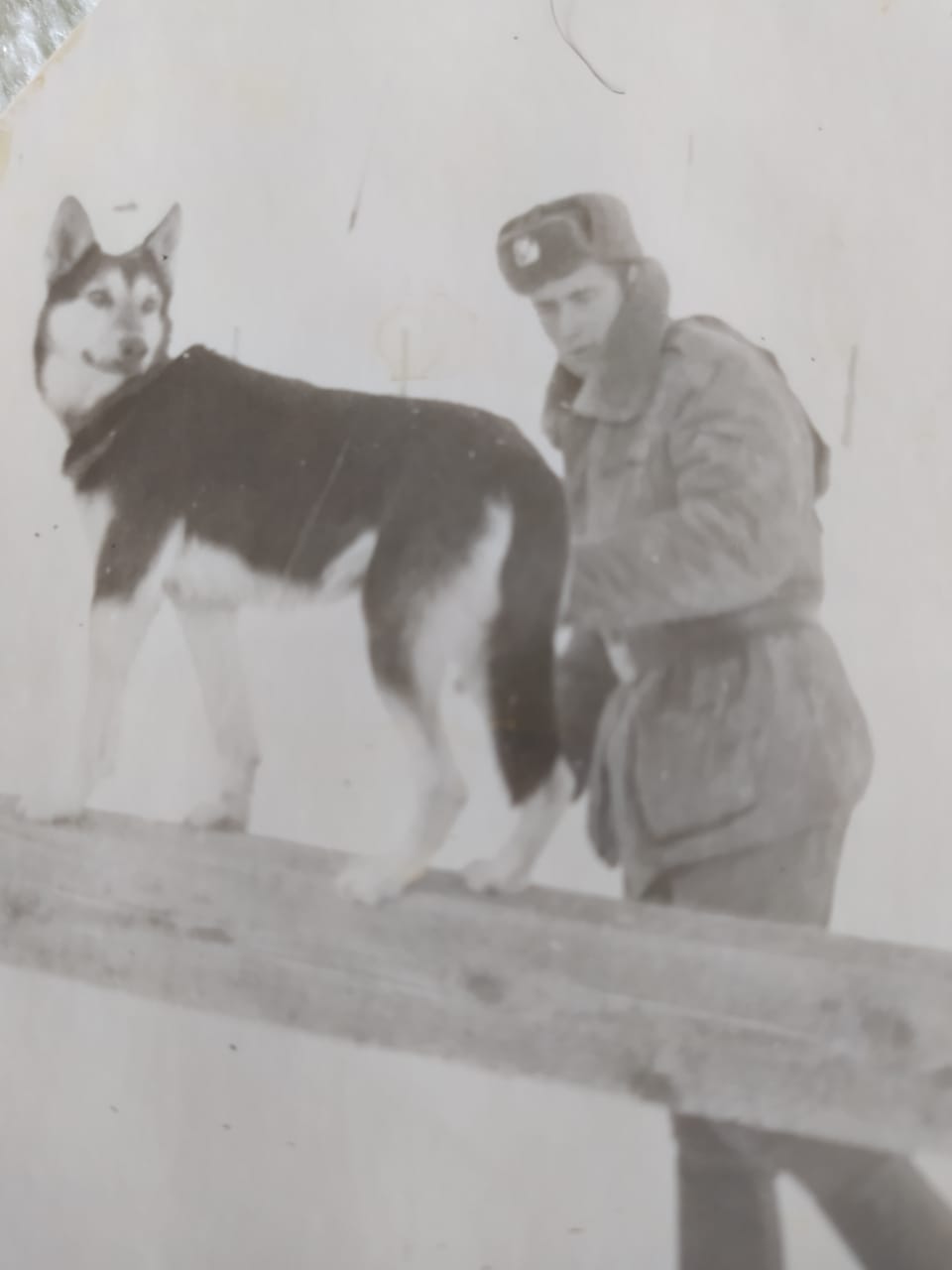 Осокин Олег Юрьевич
24.03.1968г.р.
В 1986г. служил в городе Пришиб пограничником.
«Если в годы ВОВ были собаки-миноискатели, собаки-санитары, собаки-связисты, то в наши дни собаки осваивают новые специальности: они ищут взрывчатые ве­щества, участвуя в борьбе с терроризмом или в поиске наркотиков, идут по следу скрывающихся преступников. Собака и в мирное время остается неизменным помощником и другом человека».
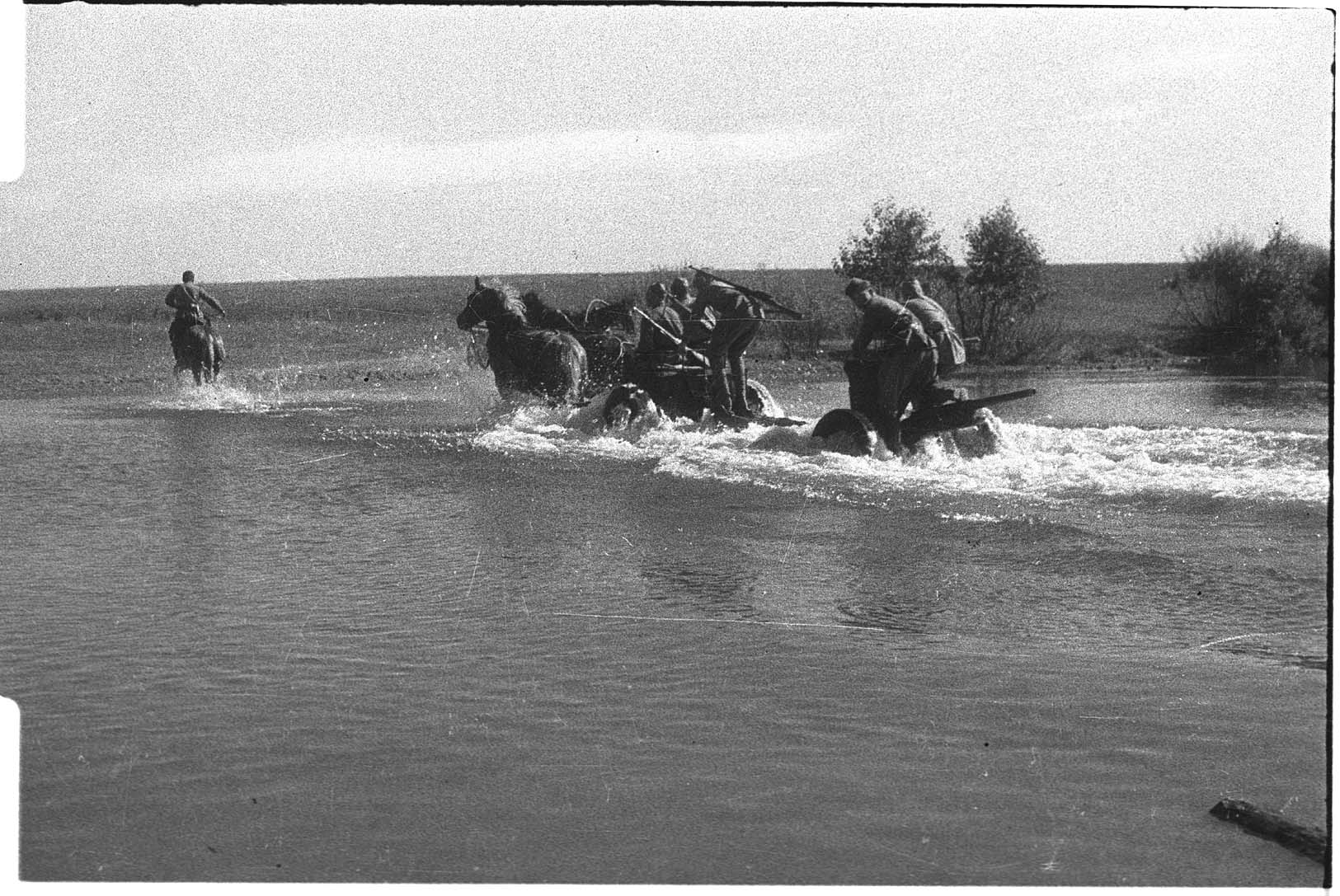 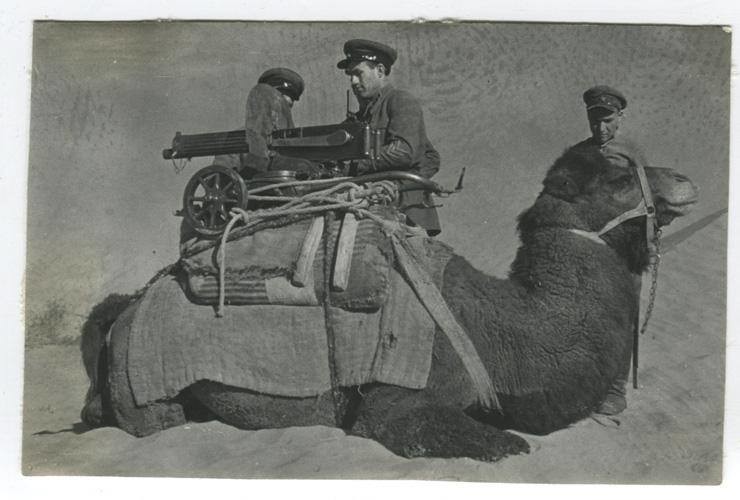 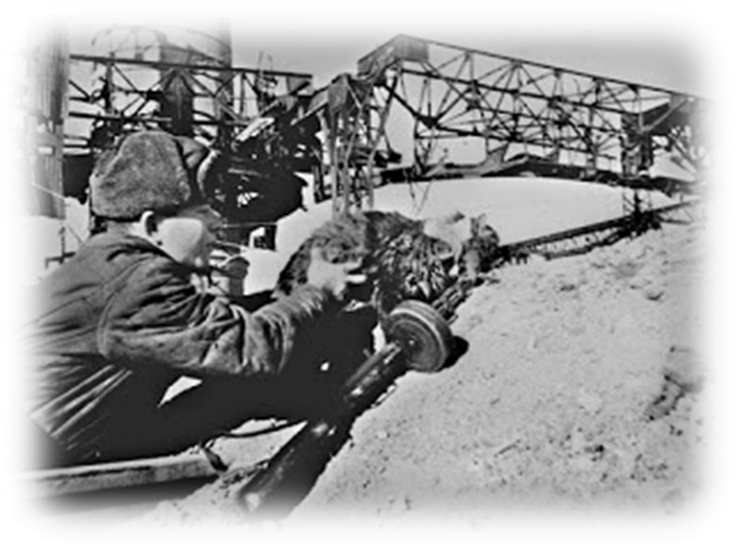 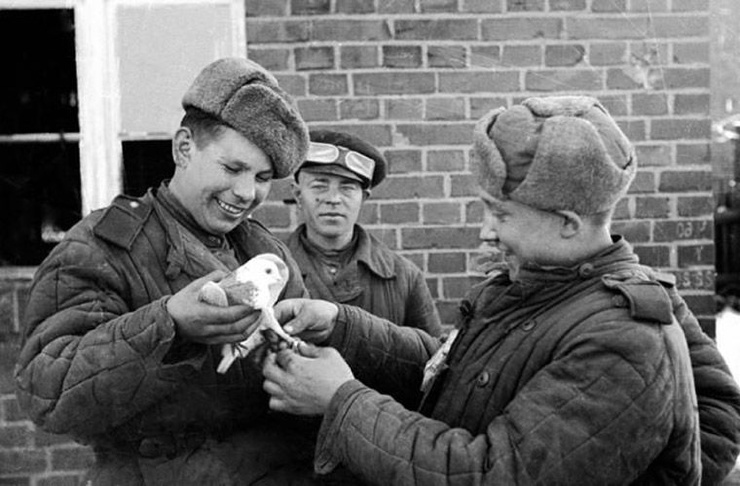 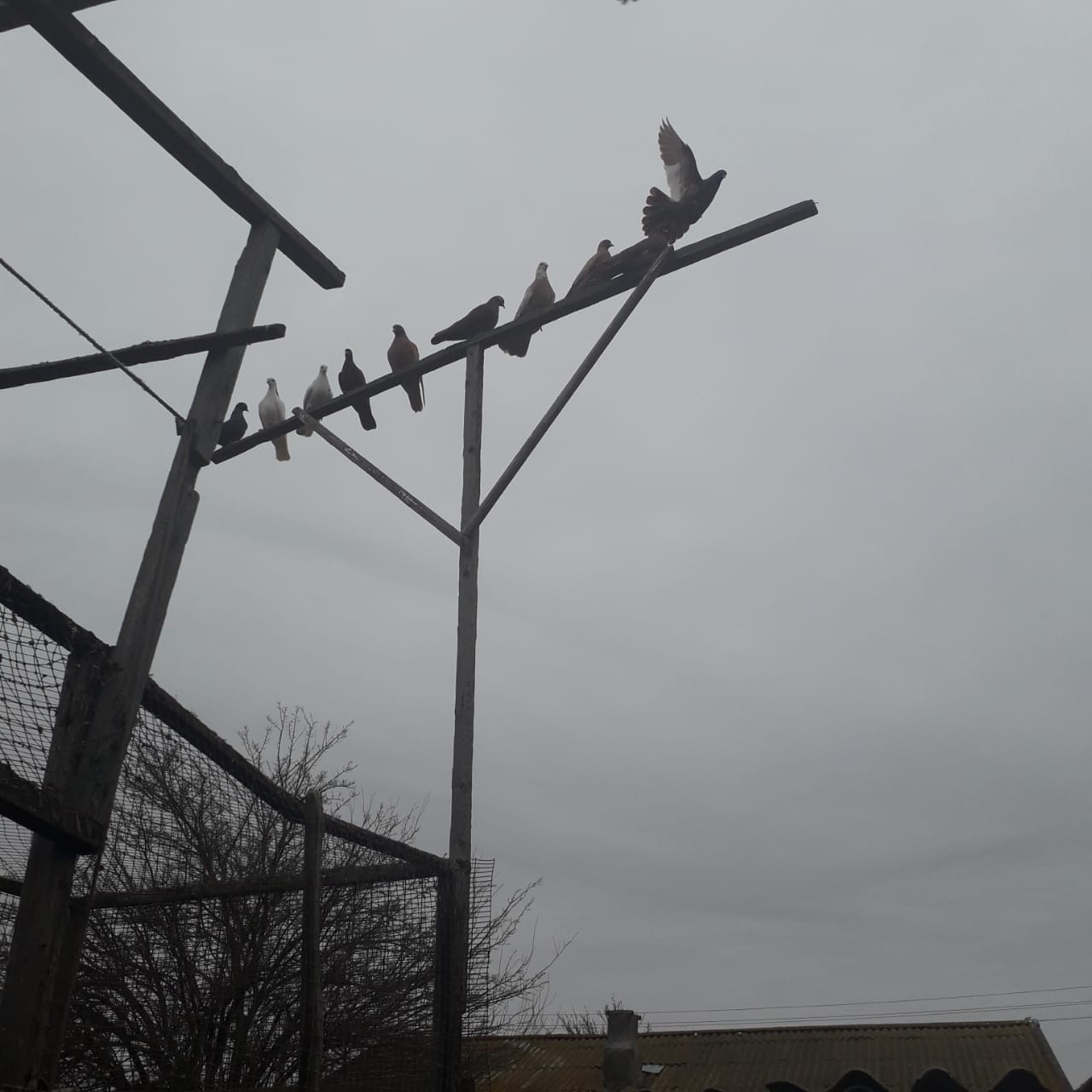 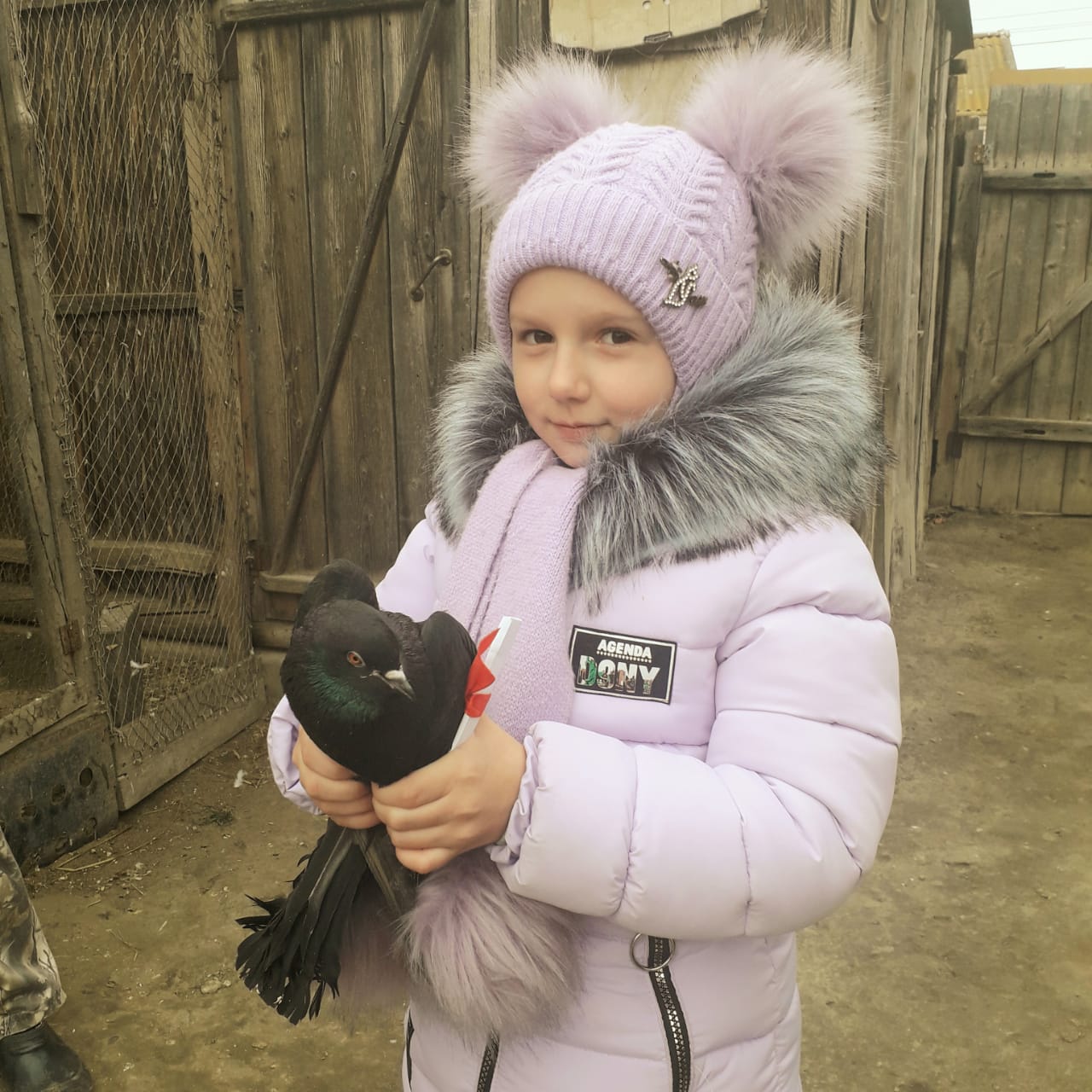 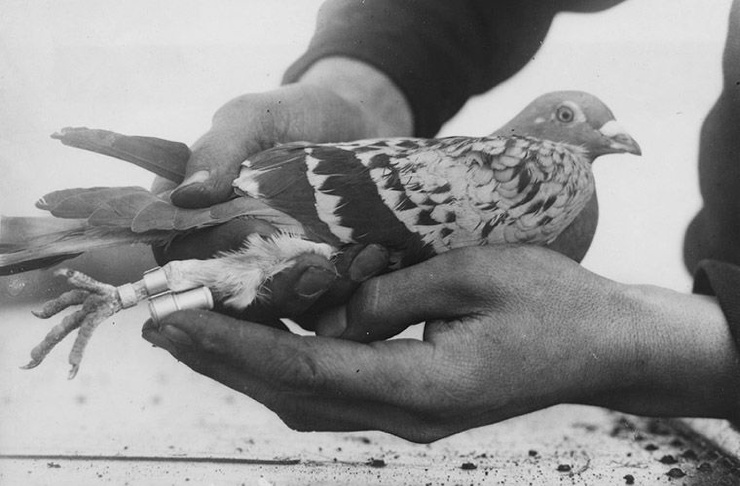 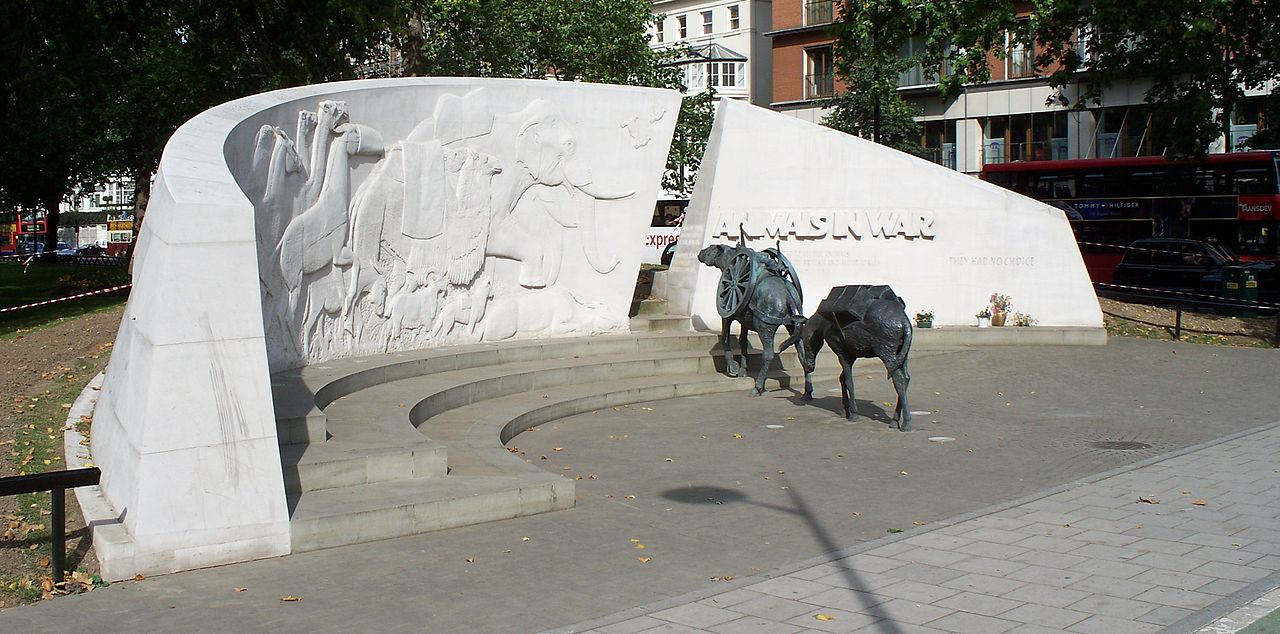 Мемориал посвящен памяти всех животных, служивших и погибших в сражениях людей. Сейчас на памятнике видны фигуры многих зверей, а больше всего бросаются в глаза образы двух мулов, лошади, собаки, верблюда, слона, вола, коровы, кота, дельфина и почтовых голубей. Поражает и надпись, гласящая: «У них не было выбора».
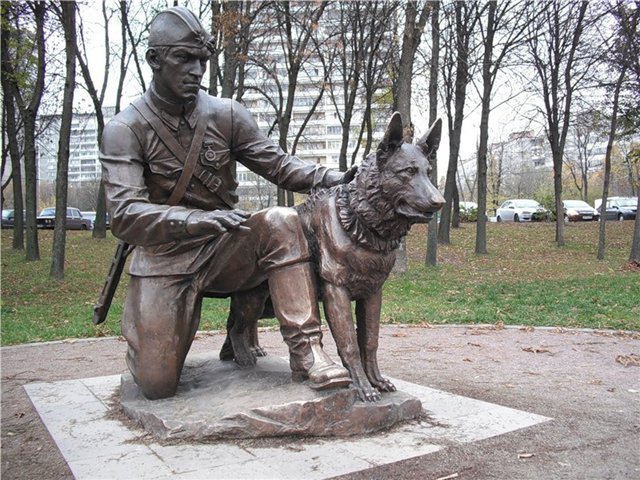 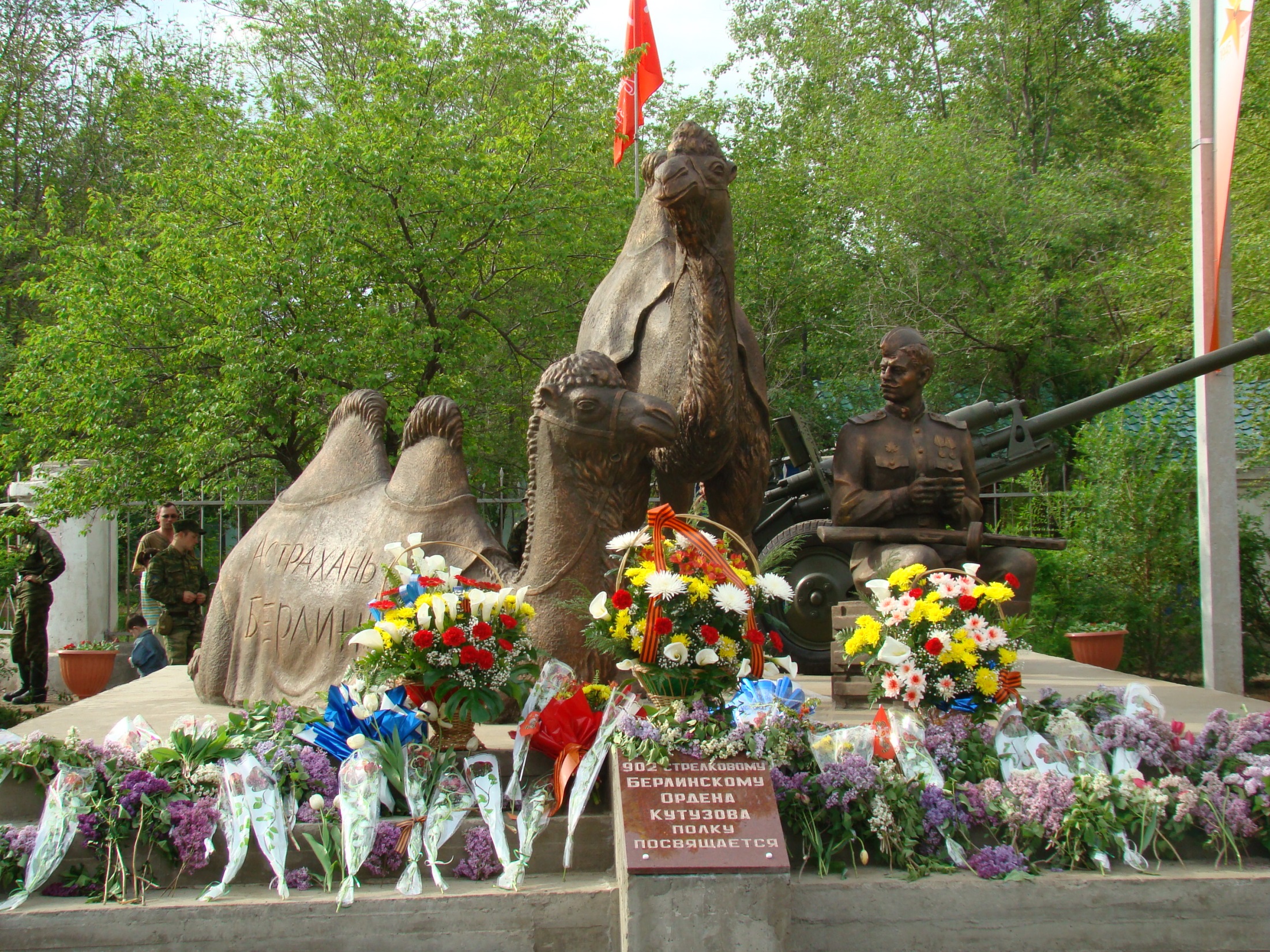 Работая над нашим проектом, мы пришли к выводу, что животные боролись с врагами вместе с людьми. Благодаря им мы имеем возможность жить и свободно развиваться сегодня. Они самые преданные и верные друзья человека.
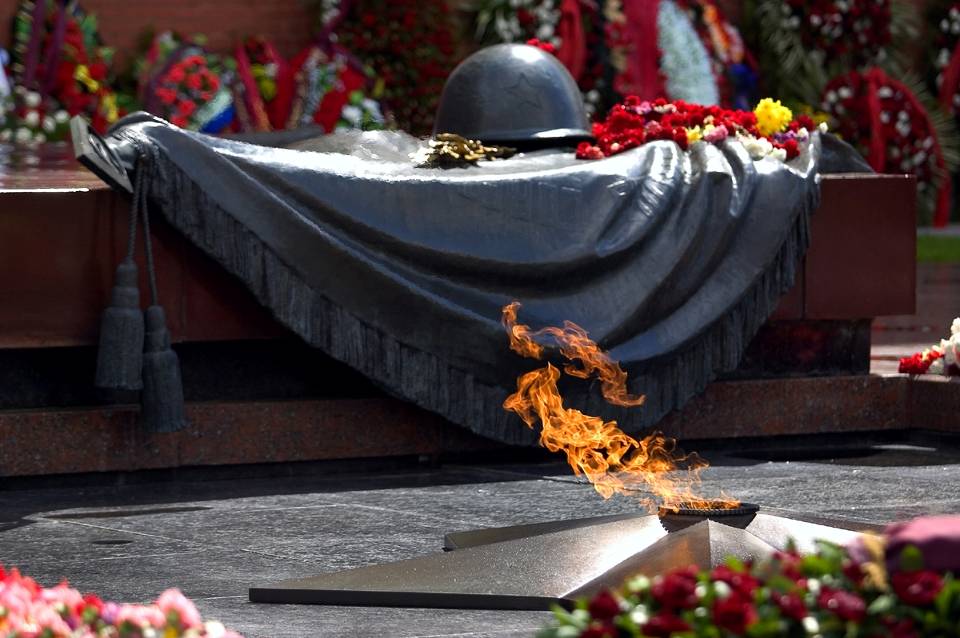 И когда в майский день
 На могилы приходим святые. 
И святое храня
 Мы минуту молчанья стоим.
 То пускай эта дань
 И огонь, и цветы полевые 
Будут памятью светлой 
Будут скромной наградой и им! Сергей Ерошенко